I will do my best to be
I will do my best to be
I will do my best to be
I will do my best to be
honest and fair,
friendly and helpful, considerate and caring, courageous and strong, and responsible for 
what I say and do.
honest and fair,
friendly and helpful, considerate and caring, courageous and strong, and responsible for 
what I say and do.
honest and fair,
friendly and helpful, considerate and caring, courageous and strong, and responsible for 
what I say and do.
honest and fair,
friendly and helpful, considerate and caring, courageous and strong, and responsible for 
what I say and do.
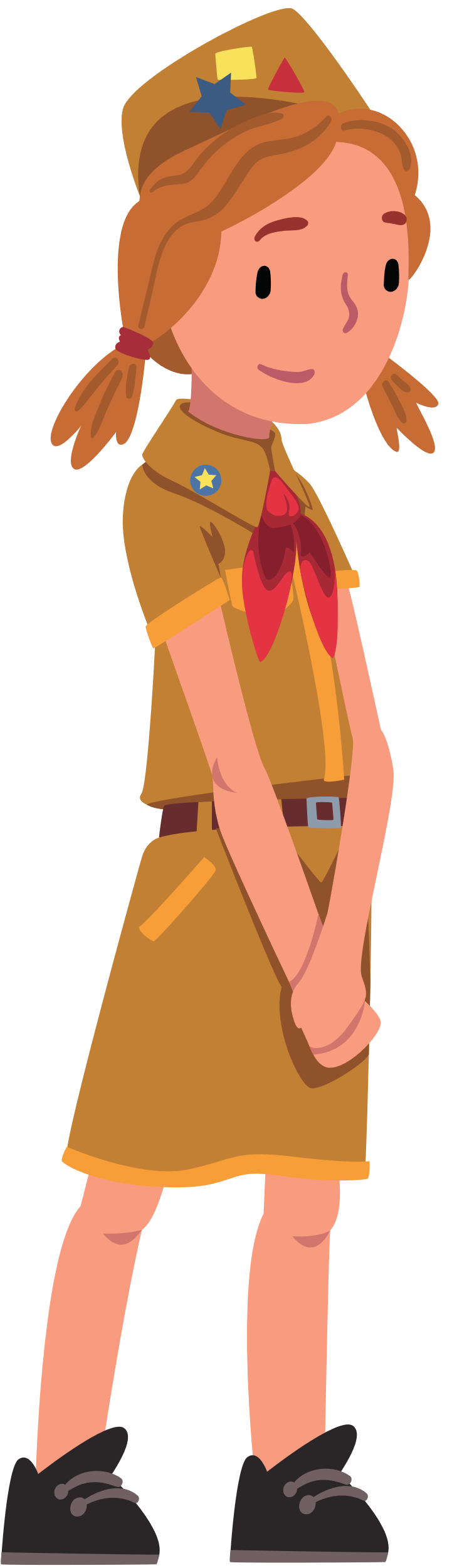 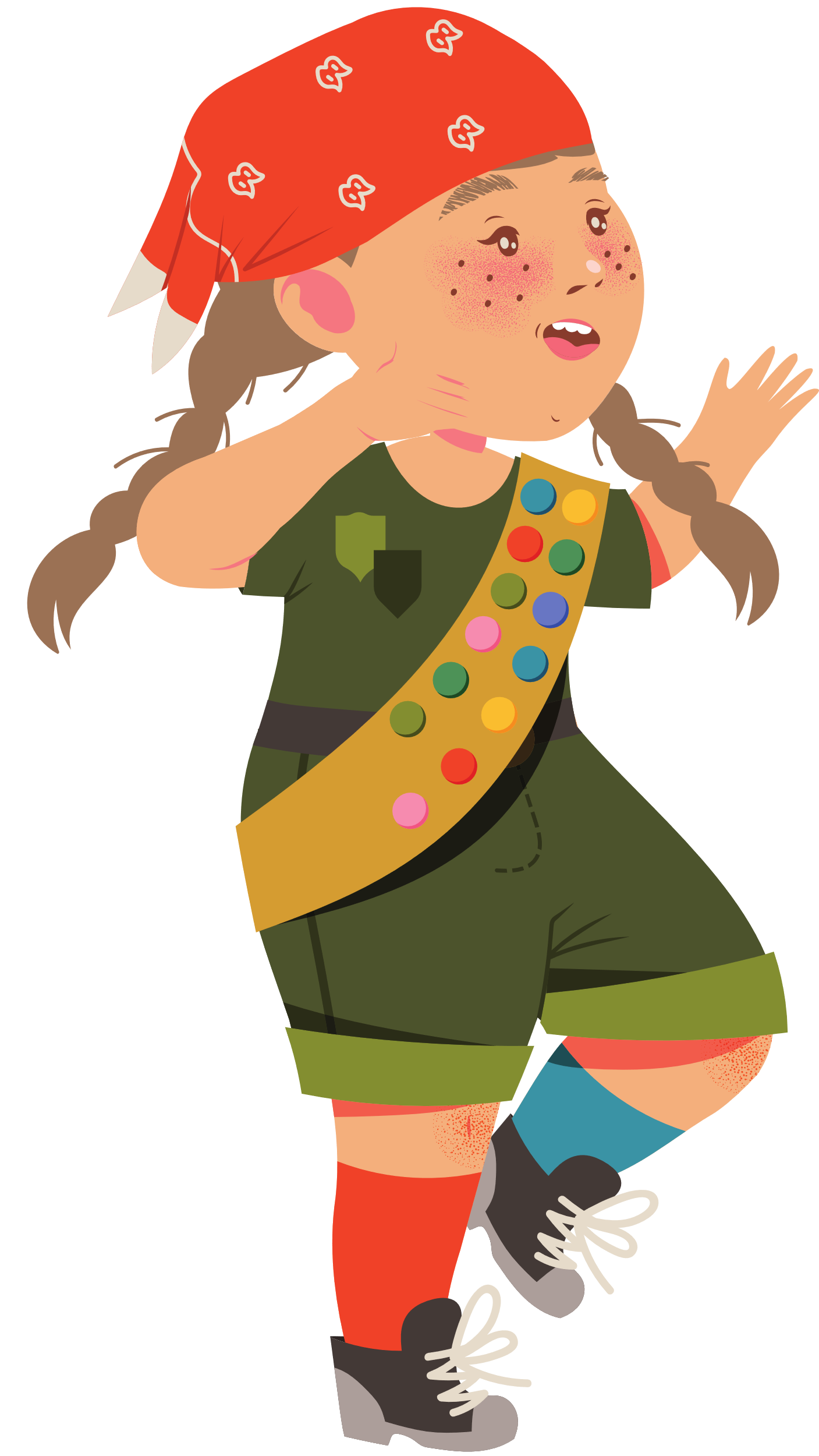 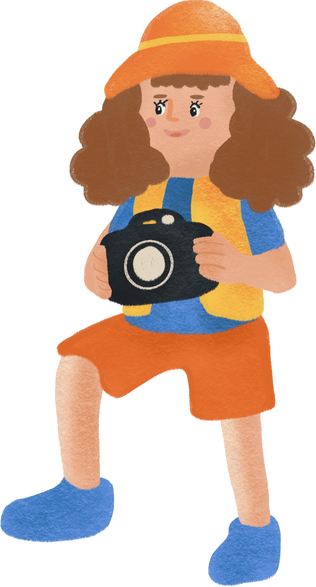 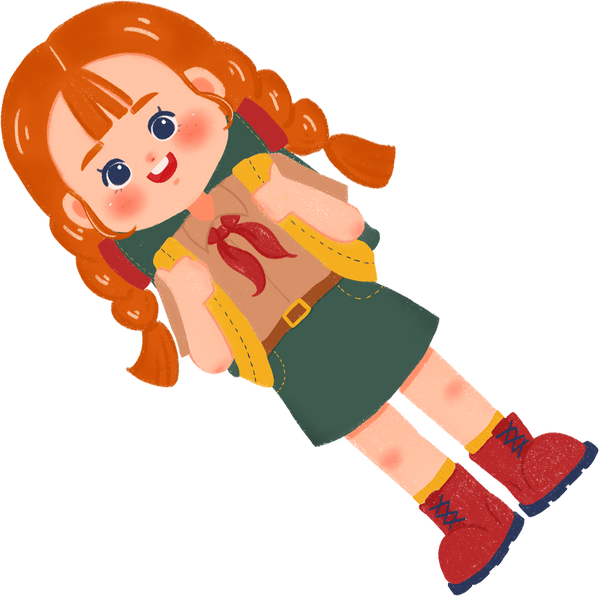 GIRL SCOUT BOOKMARK
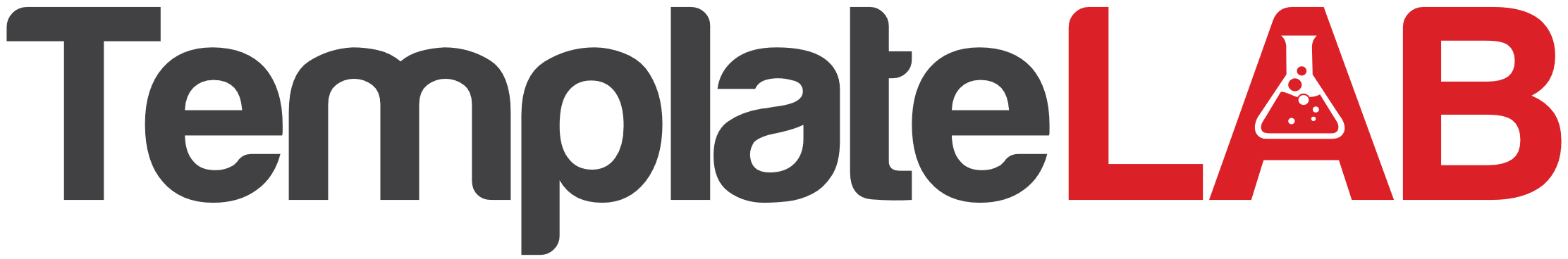